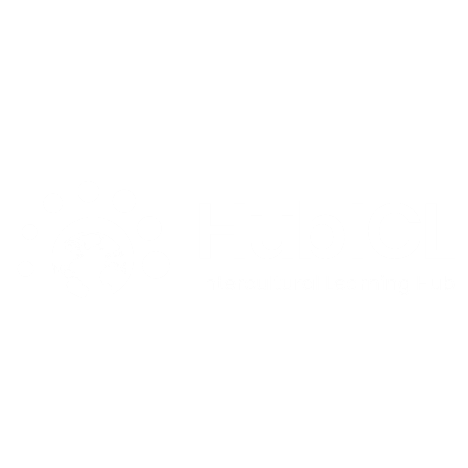 Mindful me
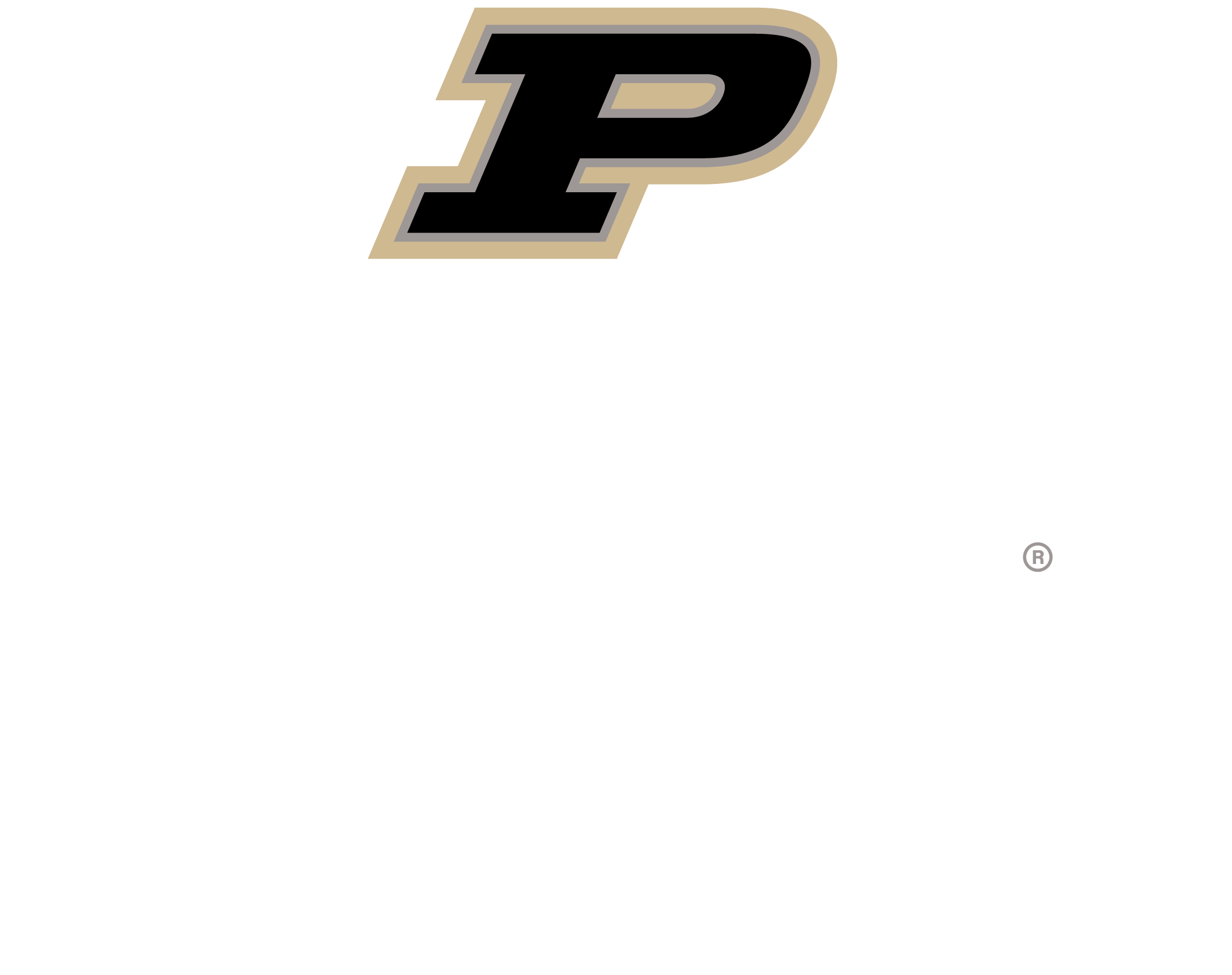 Vande Berg, M. (2016, February). Workshop 1: Intercultural learning & teaching program [Workshop]. Purdue University, West Lafayette, IN, United States.
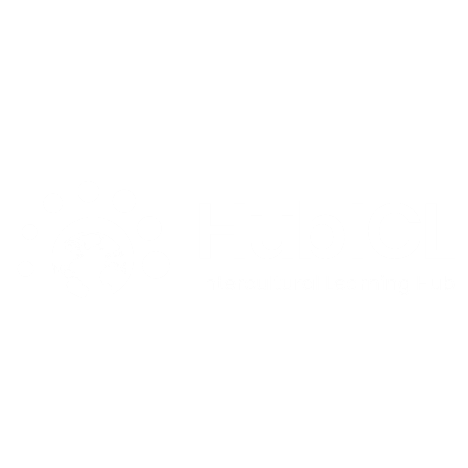 Mindful me
Take two minutes to reflect on and think of both a recent “pleasant experience” and a recent “unpleasant experience” that you can talk about and share with another participant.

Then, separate into pairs.
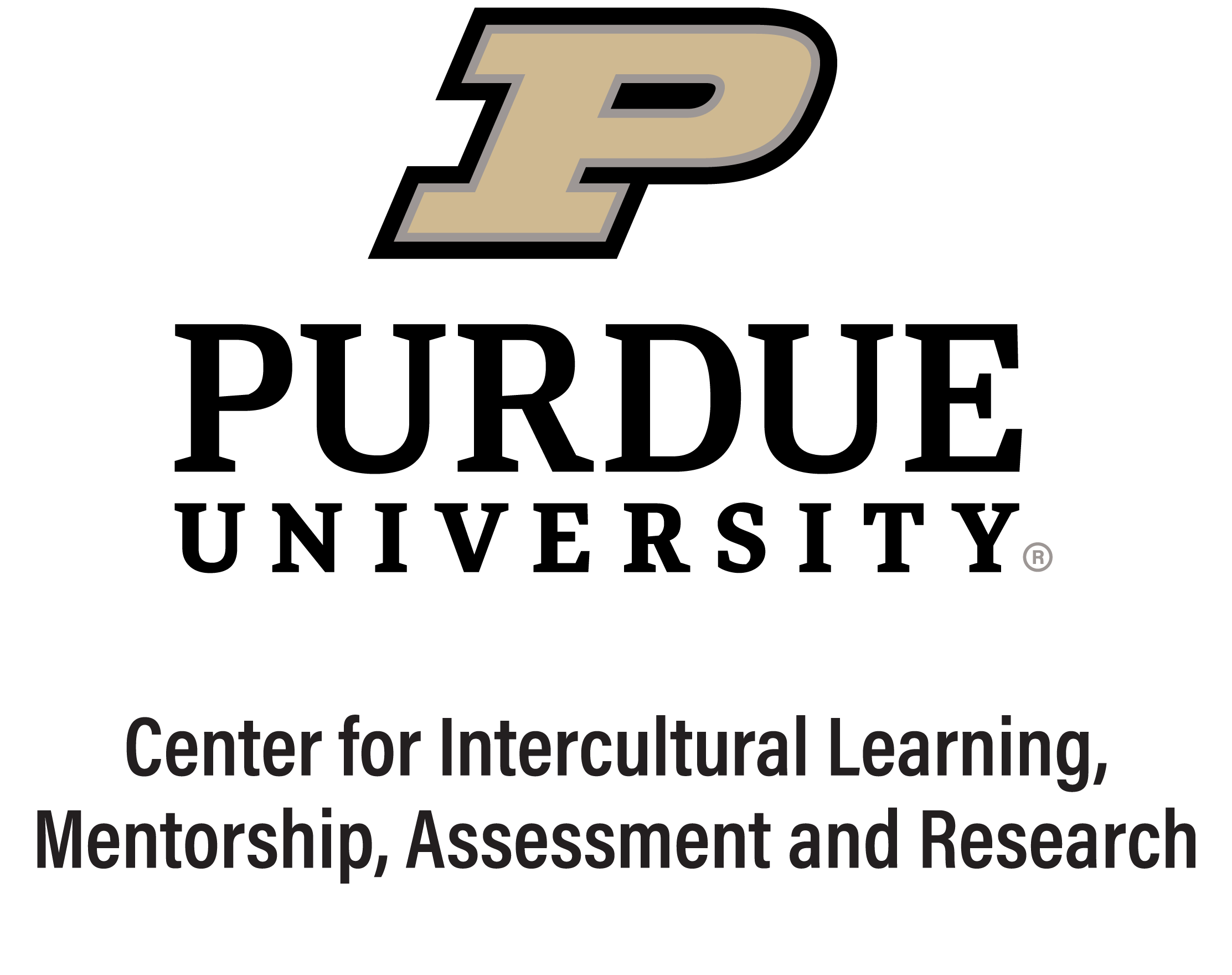 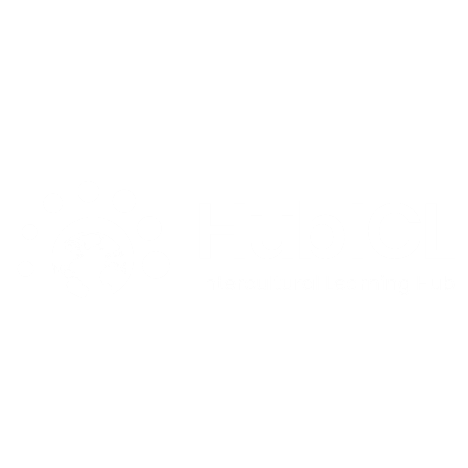 Mindful me
First, describe a pleasant, and then an unpleasant, experience by not talking about the things that we normally do when we talk with others about our experiences: don’t label or give any of the sorts of information that you normally provide in describing an experience (for example, you’re not going to say, “I had this strange experience in line at the store yesterday, when this woman said to me such and such, and then I said to her thus and so”).  

At no time during this activity will you label and tell your partner the normal “this is what happened” information you normally provide in talking about your experiences.
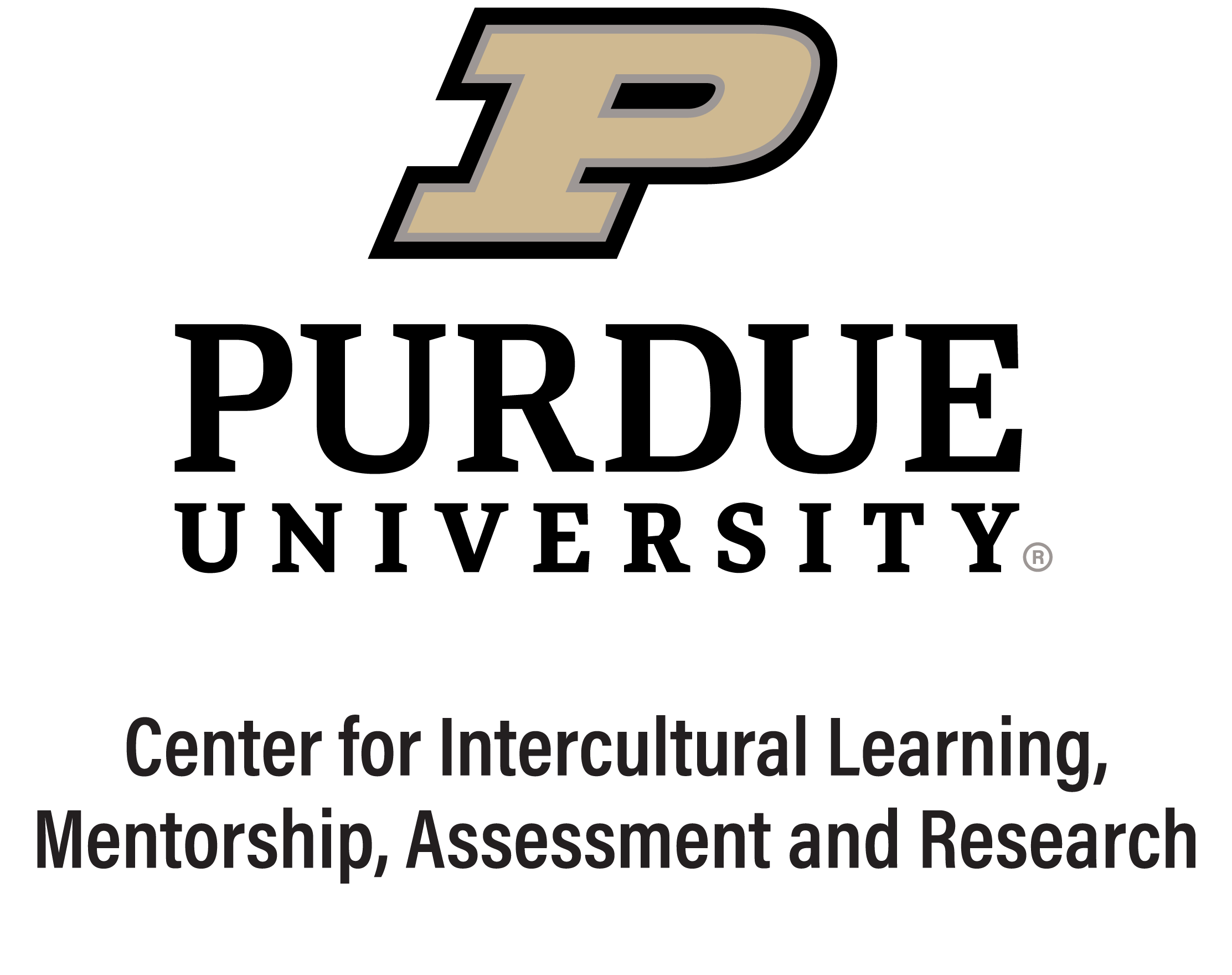 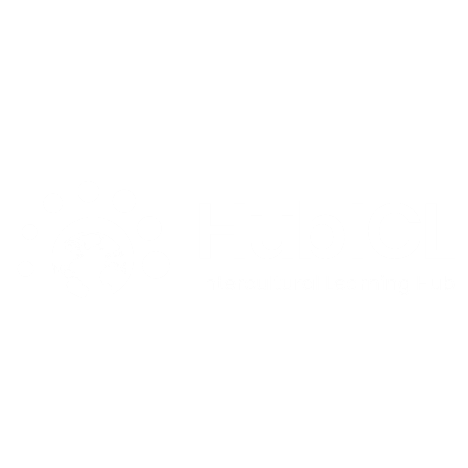 Mindful me
Instead, describe the emotions you experienced, the thoughts you had during the experience, and the physical sensations you felt.

Also, describe the experience in the present tense, as if you’re experiencing it now.
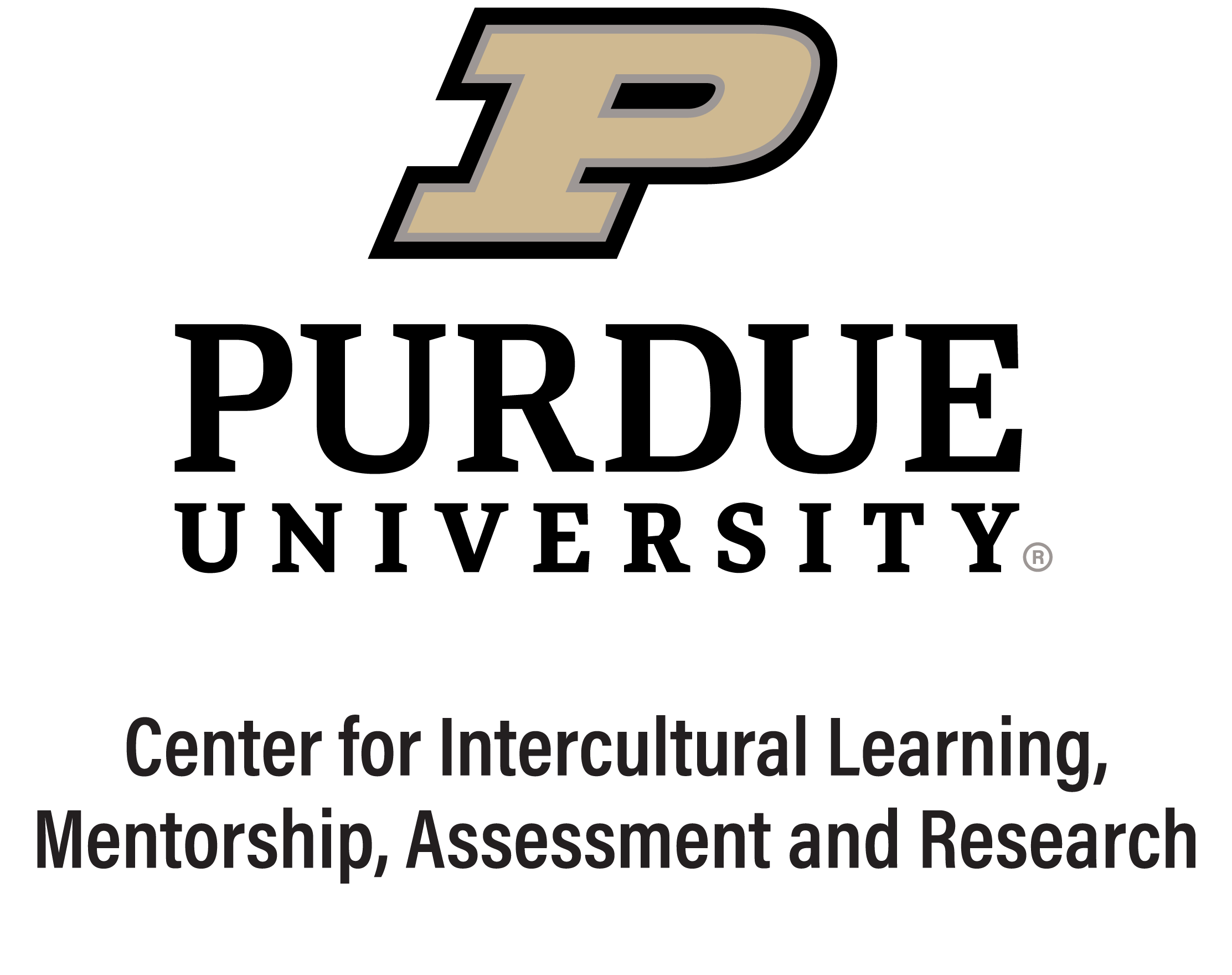 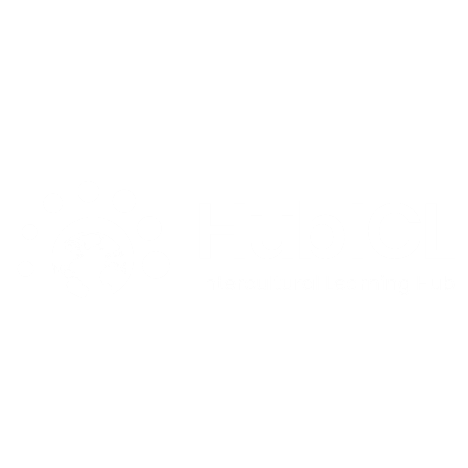 Mindful me
Take turns describing your pleasant experiences in the present tense, as if you’re re-experiencing the event right now. 

When one member of your pair is describing their story, the other person will remain silent.
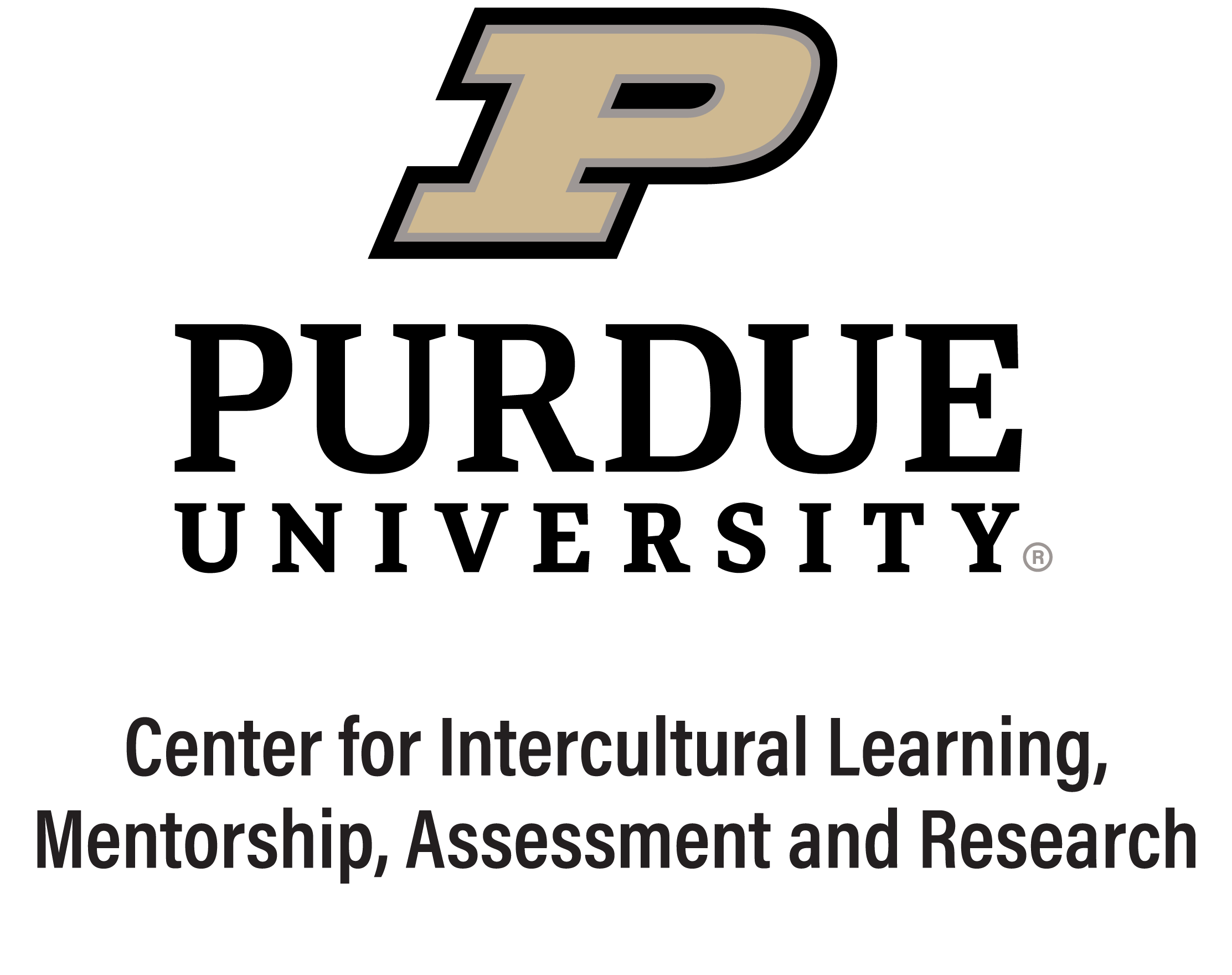 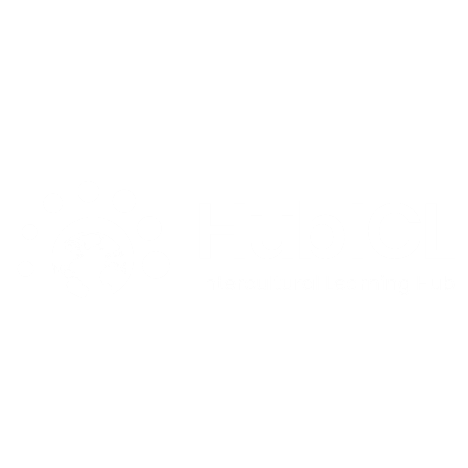 Mindful me
Take turns describing your unpleasant experiences in the present tense, as if you’re re-experiencing the event right now. 

When one member of your pair is describing their story, the other person will remain silent.
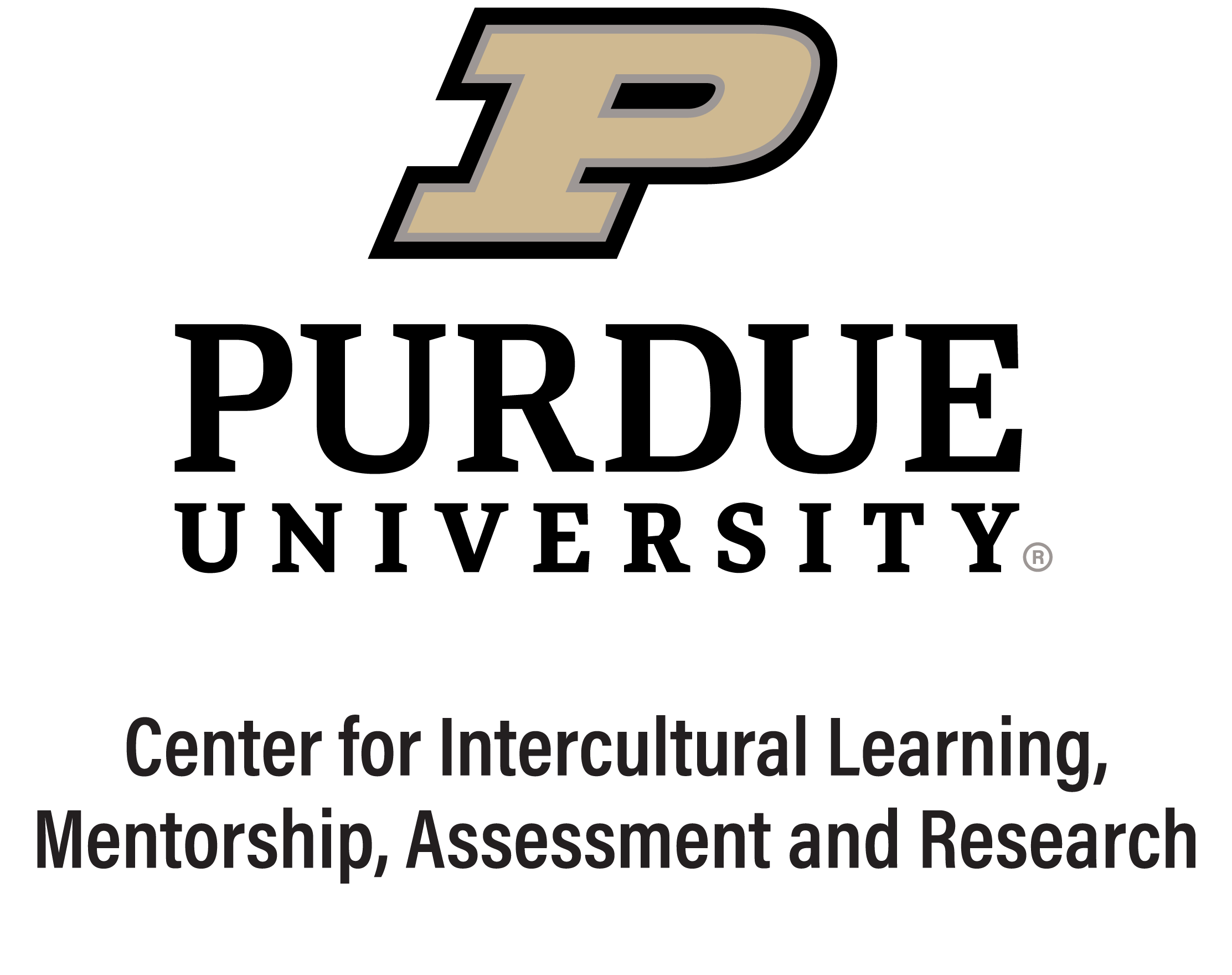 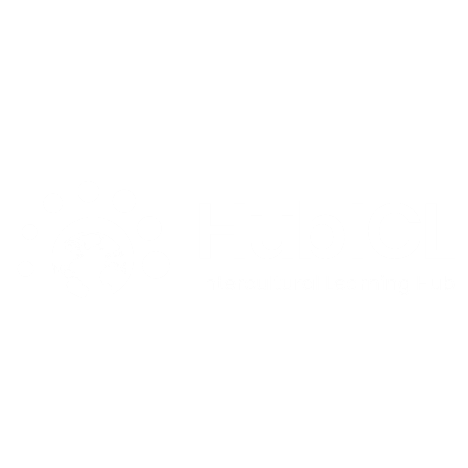 Debrief
Describe, in one word, what it felt like to describe a pleasant or unpleasant experience by bringing your attention only to your emotions, thoughts and physical sensations. 
What have you learned here?
What are the advantages and disadvantages of focusing on our thoughts, emotions and physical sensations, rather than describing largely, or entirely, in the ways we normally describe?
What’s the relationship between this activity and what happens in the real world?
How might practicing what we’ve experienced and started to learn here—bringing our attention to our thoughts, feelings and physical sensations—impact our lives?
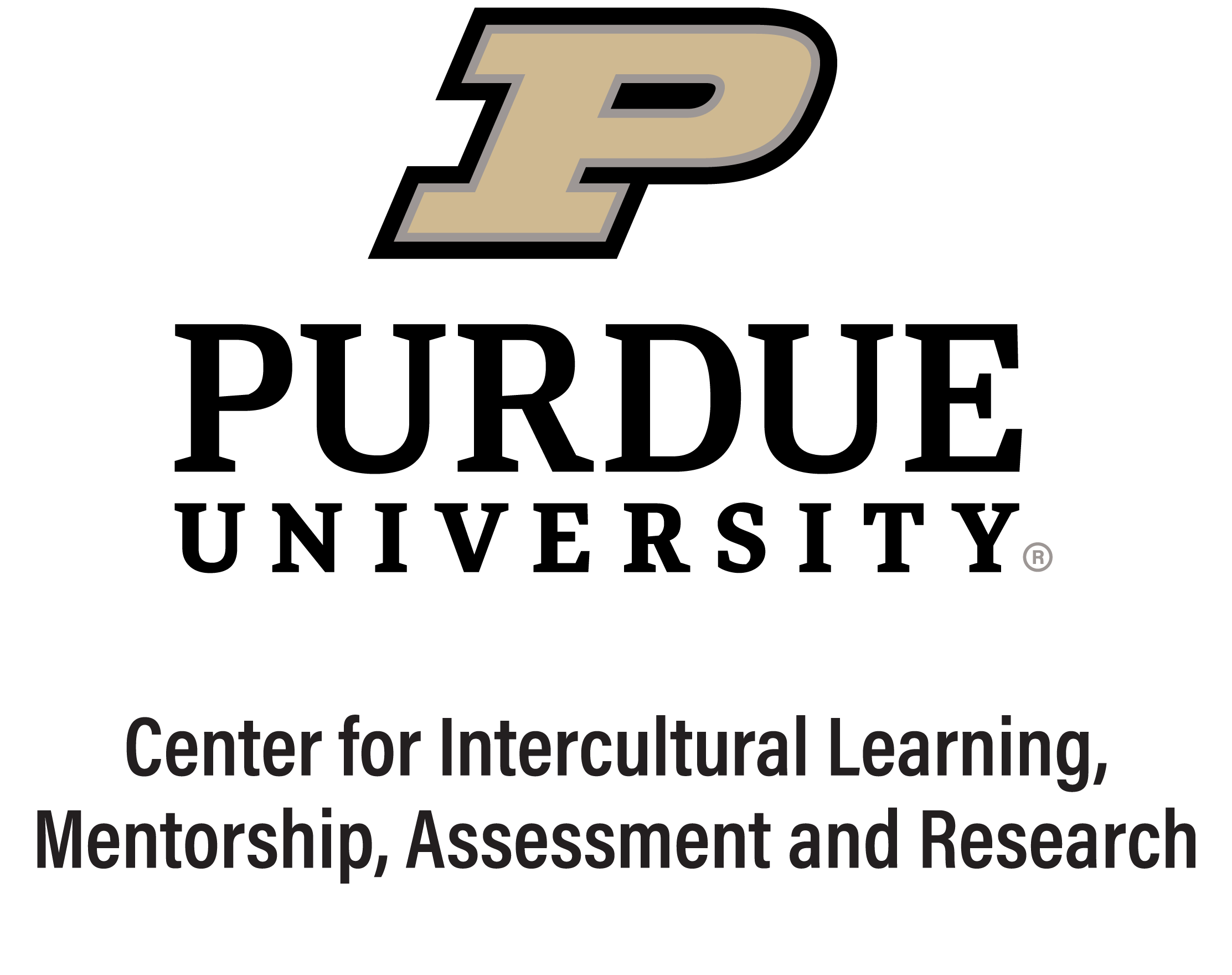